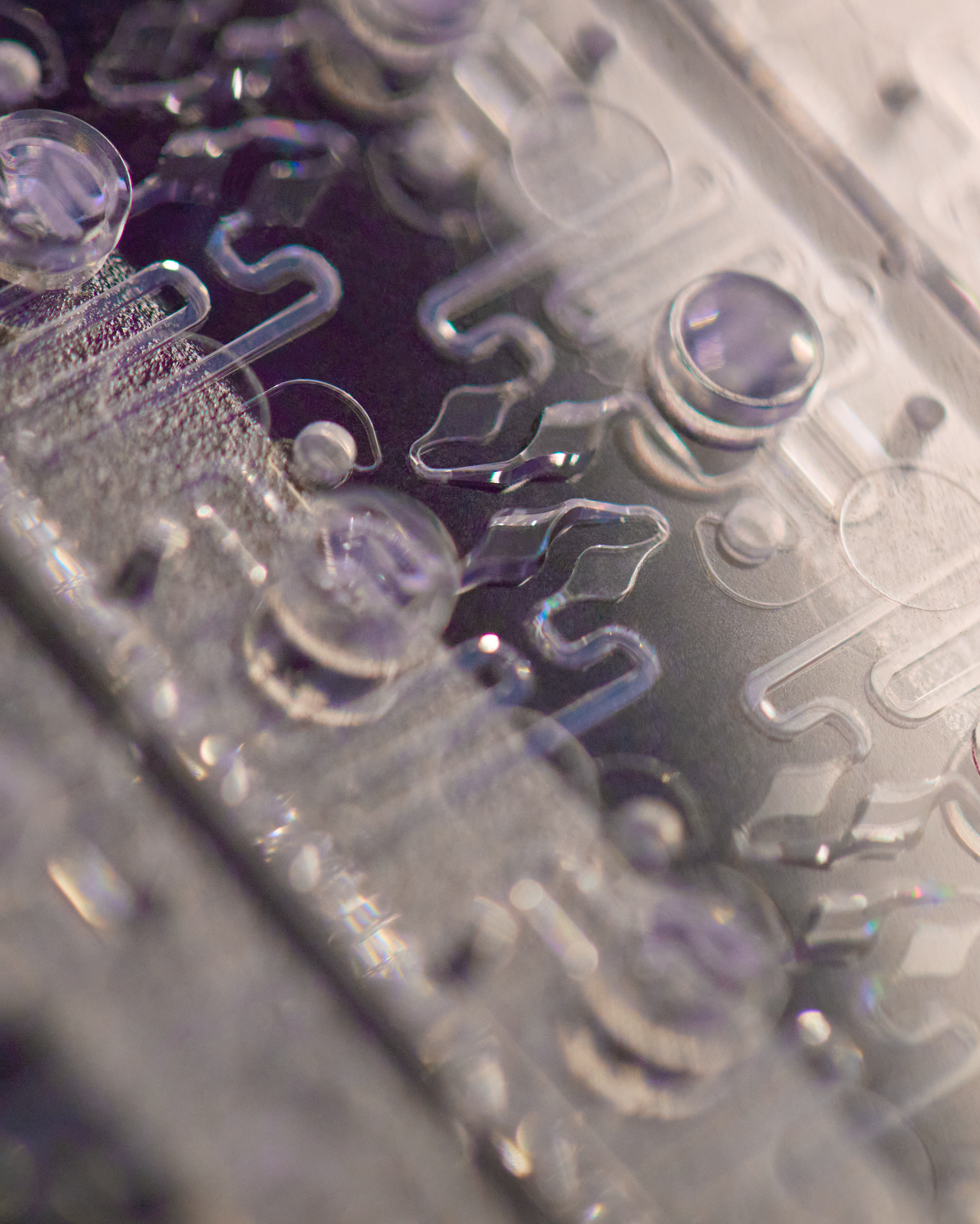 Dezentralisierte Klinische Versuche
Evolution von Beispiele aus der Praxis
Lada Leyens, PhD, Roche
30 Mai 2022 DACH Symposium |  confidential
DCT elements: Evolution and first case studies
Case Studies: adapting trials to the patients needs with DCT components
Learnings
Table of contents
DCT elements: Evolution and first case studies
DCT elements
Using local facilities and novel technologies to bring trials closer to patients
Diagnosing & finding patients
Identifying suitable patients beyond typical CT sites
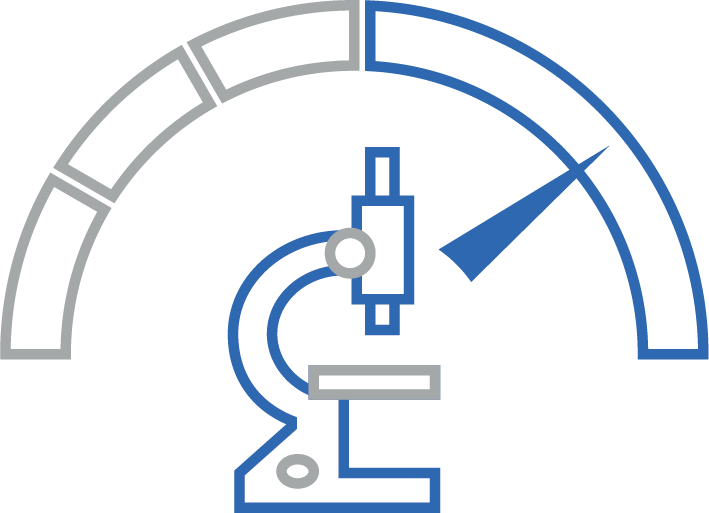 Digital Endpoints
Remote safety / efficacy assessments
eConsent, Telemedicine, Virtual site
Contact with remote PI
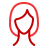 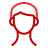 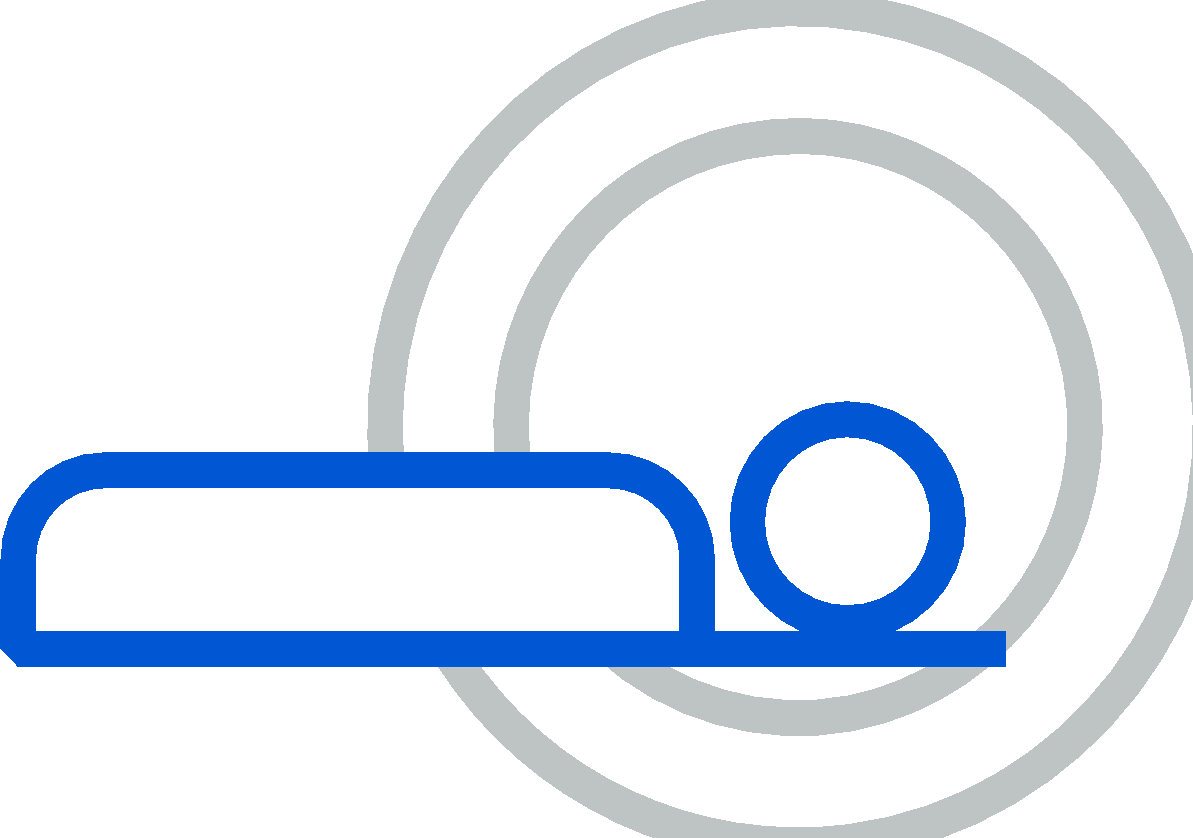 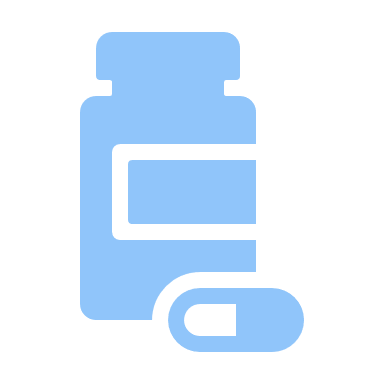 Local imaging & local laboratories 
Use of local facilities
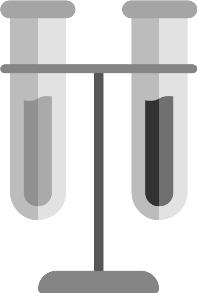 IMP home administration & mobile nurse
Treatment and follow up locally
This is a Hoffmann-La Roche Limited document that contains confidential information. Nothing herein is to be disclosed without written consent from Hoffmann-La Roche Limited.
[Speaker Notes: Imagine trials that start with the patient at the centre, that leverage local facilitates to avoid unnecessary burden and that leverage innovations in technology and trial operations to facilitate the patient journey through a trial.
The time is right now, we have a session]
10+ years of applying decentralised elements
US pilots were initiated in the early 2010s to test the concept
Early virtual component with Eli Lilly tadalafil study in erectile dysfunction in 2001
Non interventional setting on remote vision monitoring (DHT)
Long term follow up in metastatic breast cancer
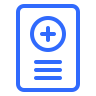 Roche pilots
Remote Study: Pfizer announces “virtual” clinical trial pilot in US
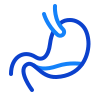 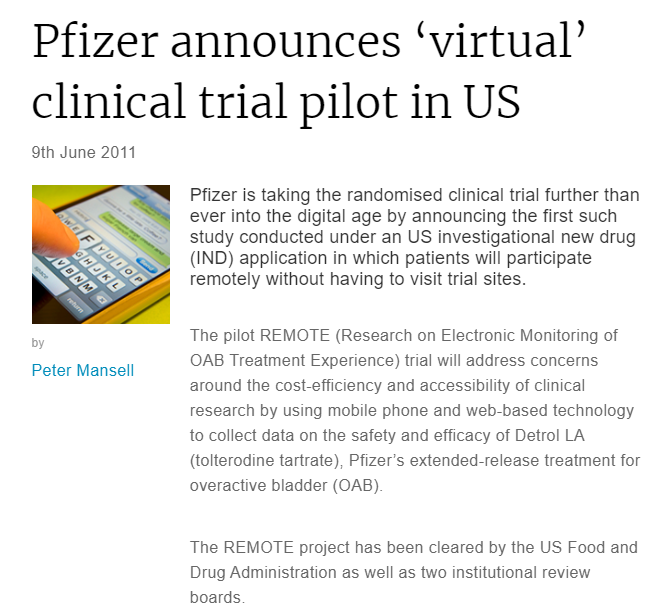 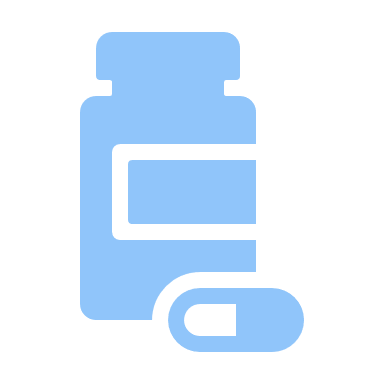 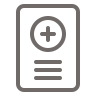 Non-drug interventional study in Ulcerative Colitis
Pilot sub-study within an Interventional Ph III trial
This is a Hoffmann-La Roche Limited document that contains confidential information. Nothing herein is to be disclosed without written consent from Hoffmann-La Roche Limited.
[Speaker Notes: Speaker notes will be deleted before sharing with the organisers.
1 non-drug interventional Home Vision Pilot, with Scripps Digital Health using the MyVision Track app on patients already treated with Lucentis
1 dietary (non-drug) interventional Ulcerative Colitis Pilot with Transparency Life Science
1 interventional pilot as part of the Ph3 Rituxan Pemphigus Vulgaris with Science37. This pilot is expected to recruit approximately 10 patients via TM out of a total of 124 patients (where the remainder will be recruited via traditional methods).
1 Long Term Follow pilot in KATHLEEN MBC trial with Patient CrossRoads]
Case Studies: adapting trials to the patients needs with DCT components
Drug development in rare diseases
Situational Analysis
Since Spring 2019, Roche was working on a full decentralized trial for ALK-positive solid tumor patients (ALPHA-T - Alectinib - NCT04644315) for the following reasons:

Traditional Clinical trials in these rare prevalence biomarker settings are very challenging:
Difficulty in recruiting patients due to their rarity
Unpredictability of the potential patient location (geographically and hospital department specialty)
Recruitment of these patients can take many years
Incidence in Switzerland: lower than 0.1% in ALK fusion positive solid tumours (outside NSCLC)

Sponsors need to think differently!
This is a Hoffmann-La Roche Limited document that contains confidential information. Nothing herein is to be disclosed without written consent from Hoffmann-La Roche Limited.
[Speaker Notes: 0.1% in ALK fusion positive solid tumours: 1 patient per year]
ALPHA-T Study Design – Phase II, Open-Label
Alectinib to Patients at Home in Agnostic Tumors
Locally-advanced or metastatic
ALK-fusion* solid tumors
(excl. NSCLC and CUP)
No available treat. options
ECOG 0-2
N=50
Radiological Progression 
RECIST 1.1
Alectinib600 mg BID
Further treatments at Inv. choiceand survival follow-up
Secondary endpoints
ORR (by IRF)
PFS
DOR
CNS - ORR, -DOR, -PFS
OS
Safety
Primary endpoint (per investigator)
Confirmed ORR according to RECIST 1.1

Statistical Considerations:
Target ORR 46%
With N=50, lower 95% CI is 32% which is considered clinically meaningful in this population
*ALK-positive tumor as per tissue or blood-based FMI NGS
This is a Hoffmann-La Roche Limited document that contains confidential information. Nothing herein is to be disclosed without written consent from Hoffmann-La Roche Limited.
Operational Workflow for ALPHA-T
The importance of adapting to the local environment and needs
1 physical hospital in each new country.

The decentralized model need to be co-created with the country HA and with the sites. 

There is not one universal solution. 

Once a local solution is in place it can be replicated across studies as needed.
Hospital
(except USA with Sc.37 as virtual site)
Patient
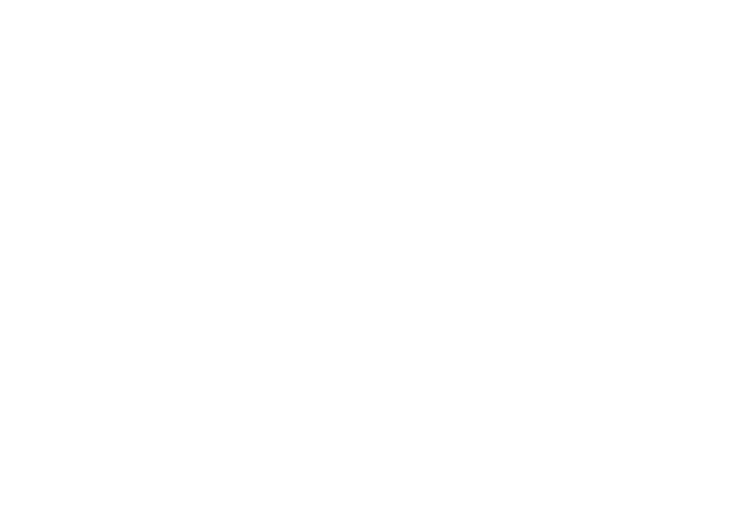 Mobile HCP
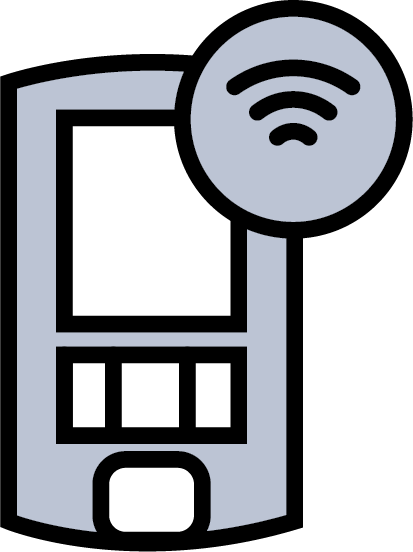 Telemedicine
Visit
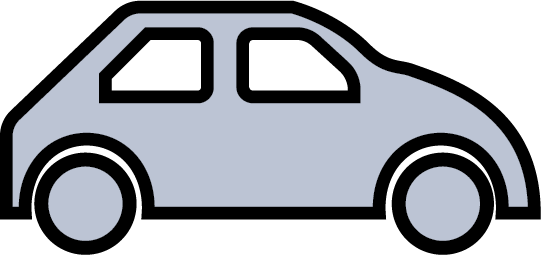 This is a Hoffmann-La Roche Limited document that contains confidential information. Nothing herein is to be disclosed without written consent from Hoffmann-La Roche Limited.
Central Lab
Local Radiology Facility
CTs
Supply
IMPHospital Pharmacy
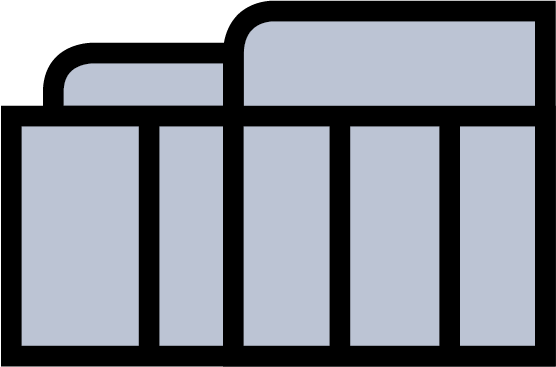 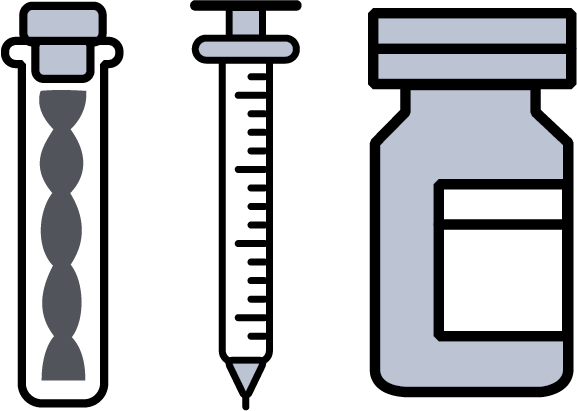 [Speaker Notes: Focus on the challenges to the approach

Started with smart trial approach but we learned this model did not work - we needed to bring back the trial to maintain the patient - HCP bond
We then focused the model on the patient - HCP bond]
The Study Astefania (NCT04873362)
Phase III, Randomized, Double-Blind, Placebo-Controlled Trial in HER2+ early breast cancer who are at high risk of recurrence
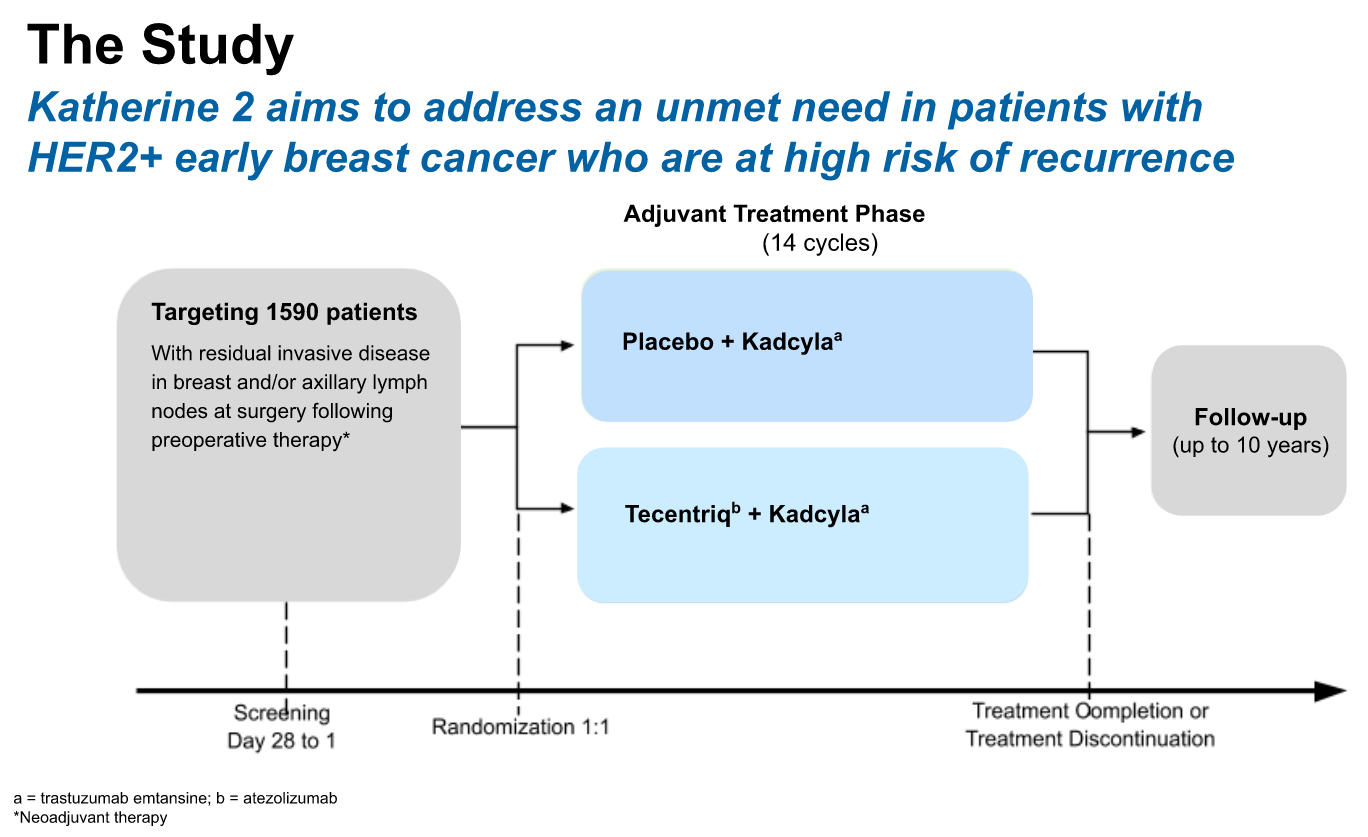 Patients with HER2+EBC
(N=1700)

Residual invasive disease in breast and/or axillary lymph nodes at surgery following preoperative therapya 

ER/PgR/HER2+/PD-L1 status centrally confirmedc
This is a Hoffmann-La Roche Limited document that contains confidential information. Nothing herein is to be disclosed without written consent from Hoffmann-La Roche Limited.
C = enrollment hormone receptor positive patients capped at 50%
[Speaker Notes: Kadcyla: trastuzumab emtasine
Tecentriq: atezolizumab
A Phase III, Randomized, Double-Blind, Placebo-Controlled Clinical Trial to Evaluate the Efficacy and Safety of Adjuvant Atezolizumab or Placebo and Trastuzumab Emtansine for HER2-Positive Breast Cancer at High Risk of Recurrence Following Preoperative Therapy.

Global study, active and recruiting in certain sites, not in CH

To experiment with faster and simpler patient centric ways of operationalising our studies within]
The DCT elements implemented
Astefania Study
Electronic Clinical Outcome Assessment
eConsent*, Telemedicine*
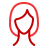 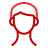 Mobile nurse for certain visits*#
Local laboratories
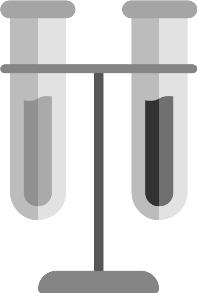 *In countries where this is accepted and approved by ECs / CAs

#for conducting study testing @ home
This is a Hoffmann-La Roche Limited document that contains confidential information. Nothing herein is to be disclosed without written consent from Hoffmann-La Roche Limited.
[Speaker Notes: https://pharma.roche.com/pd/post/astefania-patient-centric-ways-of-operationalising-our-studies/

Whilst on study patients will complete the assessments  either on devices in clinic or via any web service, enabling them to do so remotely should they need to.  During the follow-up period,  patients will also be able to conduct these assessments on the telephone with site staff. The clinical outcome assessments will be translated into some niche languages (eg. Welsh and Farsi) to increase patient inclusivity and support site placement in some under-represented locations and populations.

“Why do we use local labs?”

● Need to analyse a critical parameter quickly prior to a specific procedure to (e.g. Coagulation panel prior Lumbar
puncture) and are unable to wait for a central lab readout.
● Critical analytes that are not stable enough for shipment.
● A study with a small lab panel, so the local lab is selected based on cost.]
The Study HER₂SafeHome (NCT04395508)
US Expanded Access Program using at home subcutaneous administration of Perjetaa-Herceptinb  Fixed-Dose combination
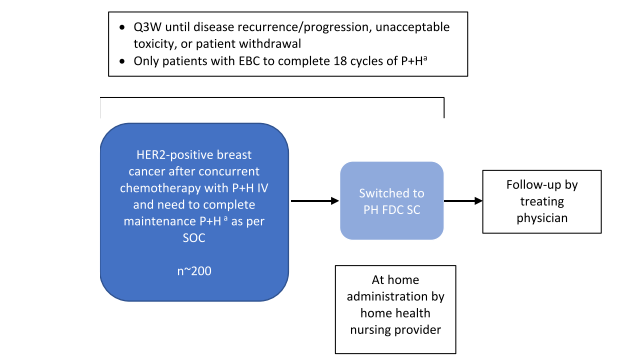 a= pertuzumab; b= trastuzumab; 
EBC= early breast cancer; 
SOC: Standard of Care; 
P+H= Perjeta-Herceptin; 
PH FDC SC= Perjeta-Herceptin Fixed-Dose combination subcutaneous
This is a Hoffmann-La Roche Limited document that contains confidential information. Nothing herein is to be disclosed without written consent from Hoffmann-La Roche Limited.
[Speaker Notes: An Expanded Access, Single-Arm, Multicenter Study to Provide at Home Subcutaneous Administration of Pertuzumab and Trastuzumab Fixed-Dose Combination (PH FDC SC) for Patients With HER2-Positive Breast Cancer During the COVID-19 Pandemic

From publication:
The COVID-19 pandemic is a particular risk to patients with cancer. These individuals are at increased risk of contracting and developing complications, especially if they are required to visit clinics or hospitals for treatment and follow-up. Deploying home care nurses to administer infusion therapies in patients’ homes has been suggested to reduce the number of in-person clinic visits.42 Switching from IV to SC therapies such as SC trastuzumab, where available, has been recommended as a potential means of coping with the pandemic in the UK and in France.43,44 Switching from IV cancer treatment in the hospital to SC treatment at home may reduce patients’ exposure to COVID-19, while maintaining continuity of treatment and may free up hospital resources for the management of patients with COVID-19.

To ensure continuity of care during the COVID-19 pandemic, a single-arm, multicenter expanded access study has been initiated to allow for administration of PH FDC SC in the homes of patients with HER2-positive breast cancer by a home health nurse provider.45 Data collected by home health nurse providers will be captured on a digital platform. The primary endpoint of the study is the safety of PH FDC SC administered at home. Exploratory objectives include patient preference for mode (SC or IV) and location of treatment (home or clinic) as assessed by Patient Preference Questionnaire on the digital platform. Patients eligible for the study have completed concurrent chemotherapy with IV pertuzumab plus trastuzumab and either are, or will be, receiving maintenance therapy with pertuzumab plus trastuzumab every 3 weeks. Patients with HER2-positive early breast cancer will continue treatment to complete a total of 18 cycles of dual HER2-blockade.45 The planned enrollment is approximately 400 patients. Patient assessment and AE evaluations are done via telemedicine visits.]
The DCT elements implemented
HER₂SafeHome
Telemedicine & Remote source documentation & capture
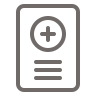 Mobile ECG
Cardiac Ultrasound*
eSurveys
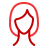 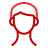 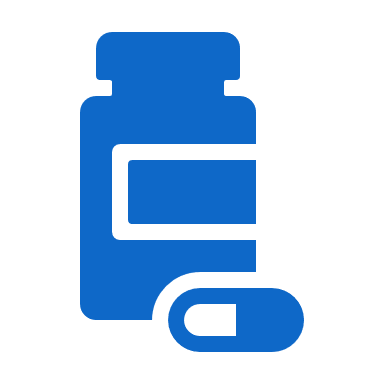 IMP home shipment, administration & Mobile nurse
At home collection and central laboratories
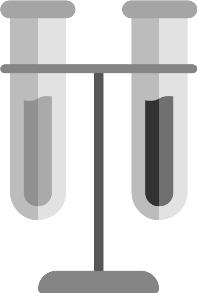 *Sub-Study at two sites
This is a Hoffmann-La Roche Limited document that contains confidential information. Nothing herein is to be disclosed without written consent from Hoffmann-La Roche Limited.
[Speaker Notes: This trial also uses a drug distribution depot for direct-to-patient lab kit and IMP shipments as well as a remote source documentation and data capture system accessible by the mobile nurses and decentralized clinical research coordinator staff]
And so many more examples in all disease areas…
Many trials incorporate individual DCT element in their protocols
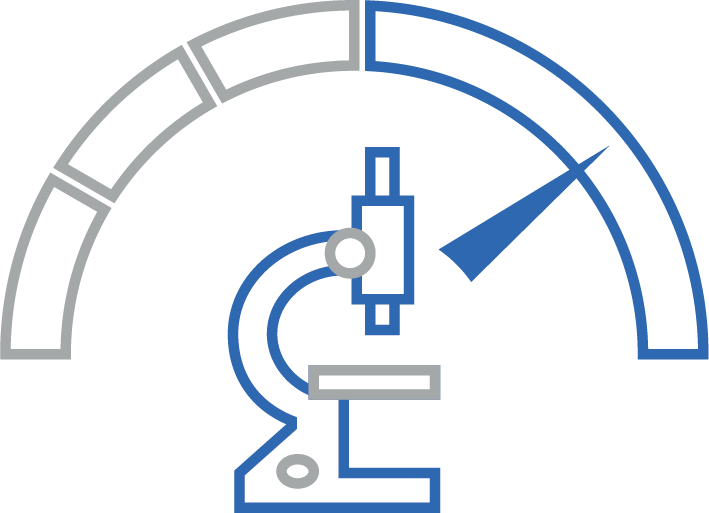 Digital Endpoints
Remote safety / efficacy assessments
Telemedicine
Contact with PI
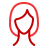 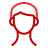 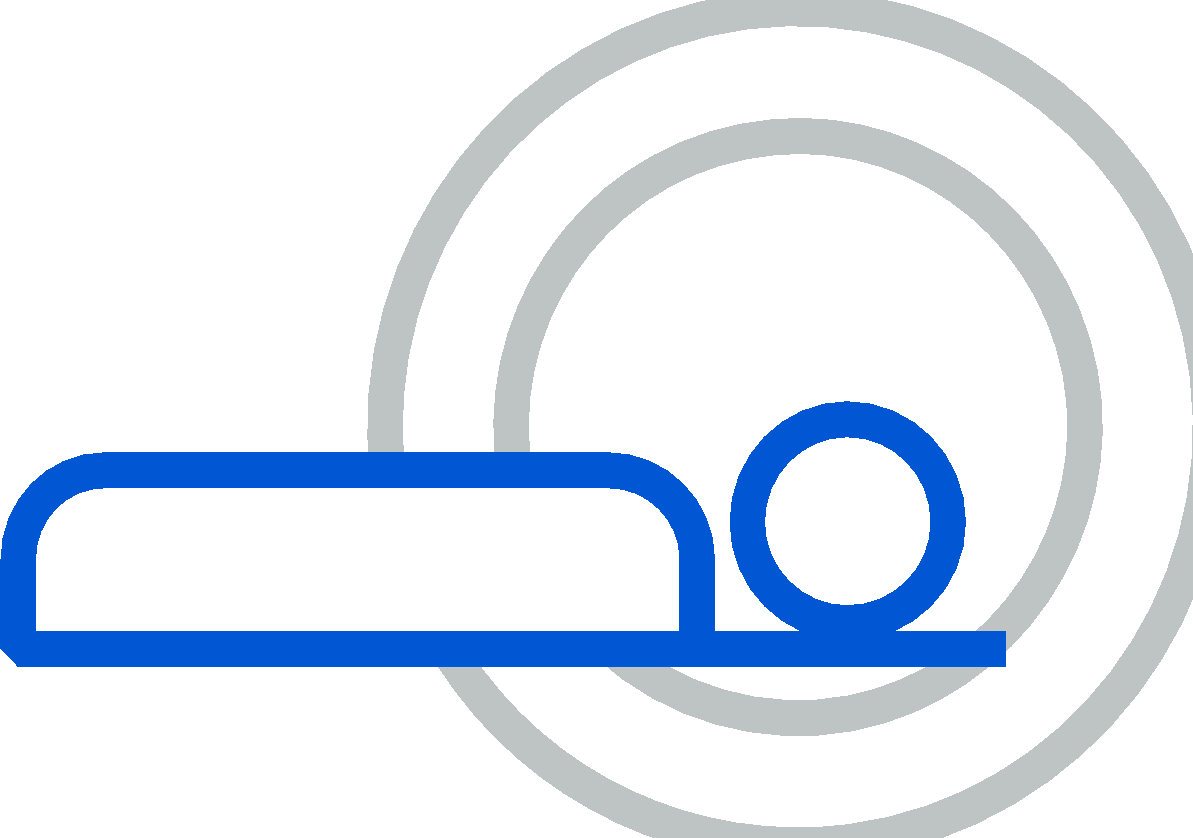 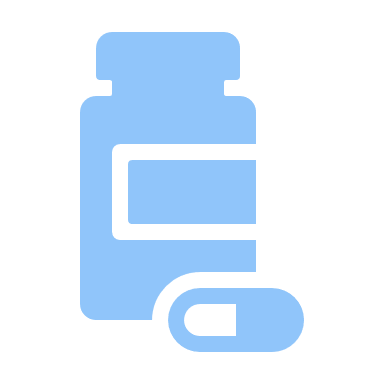 Local imaging & local laboratories 
Use of local facilities
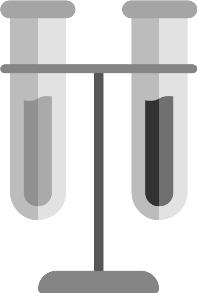 Mobile Nurses
Treatment and follow up locally
This is a Hoffmann-La Roche Limited document that contains confidential information. Nothing herein is to be disclosed without written consent from Hoffmann-La Roche Limited.
[Speaker Notes: Imagine trials that start with the patient at the centre, that leverage local facilitates to avoid unnecessary burden and that leverage innovations in technology and trial operations to facilitate the patient journey through a trial.
The time is right now, we have a session]
Learnings
Important design considerations
From Health Authority interactions and Roche proposals
Data security (e.g. location of cloud), data privacy, patient burden, eLiteracy, connectivity, data quality
Source data location definition. Validation, CSV, GxP, SaMD
Use of site technologies and resources
Local HCP: clear responsibilities defined, role often same as in classic CT.
PI remains accountable
eConsent / telemedicine: Patient safety, data security, data privacy and local regulations! Is it really the patient? Local systems!
Training and qualifications (.e.g performance of physical exams) 
Local regulations
PI virtually available and accountable. Contracting: EMA IWG GCP Q&A Q11
LoI or contracts in place and use of same facility throughout study for one patient
Normal ranges and calibration
Central reading vendor and Central Labs
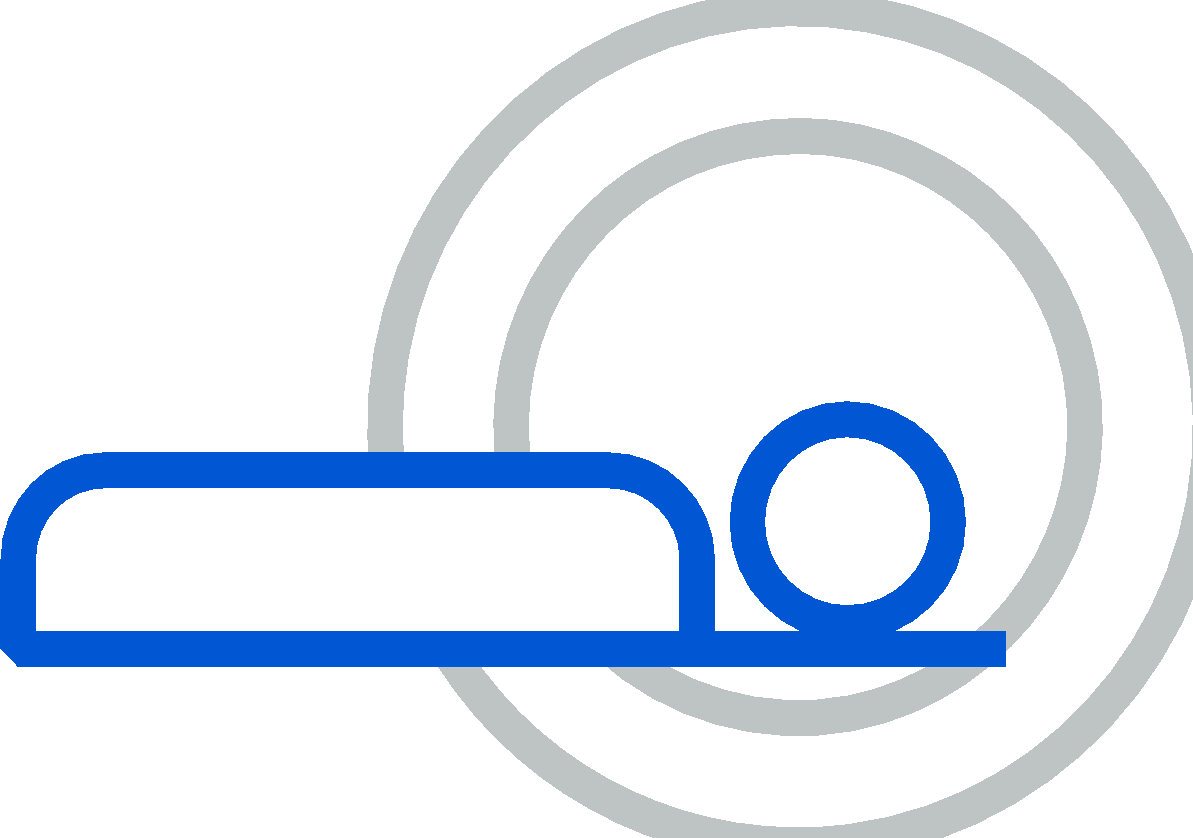 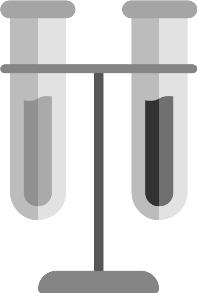 From central depot to: patient’s home, local pharmacy, local HCP, mobile nurse?
Dependent on local regulations (Cantonal)
Temperature controlled and IMP accountability
Appropriately validated IVD tests need to be used for patient identification (IVDR and performance evaluation studies!)

Good network with local specialists needed
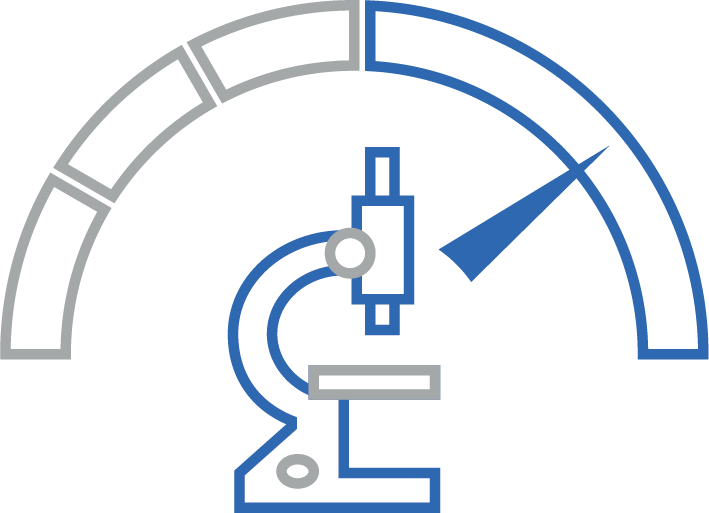 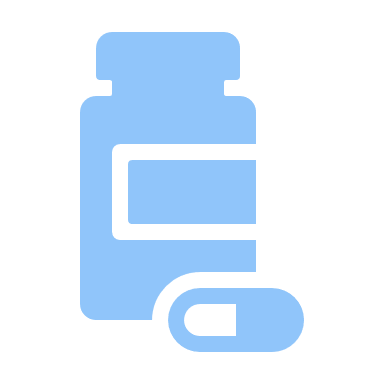 HCP: Health Care Professional; CT: Clinical Trial; PI: Principal Investigator; CSV: Computer System Validation; GxP: Guidances on Good Practices, SaMD: Software as a Medical Device; LoI: Letter of Intent; IMP: Investigational Medicinal Product
[Speaker Notes: Just in Time model
EMA Q&A on contracting
Using local facilities and technologies!]
Learnings from the past 10 years
Good design and Co-Creation are key to success and delivering on promises
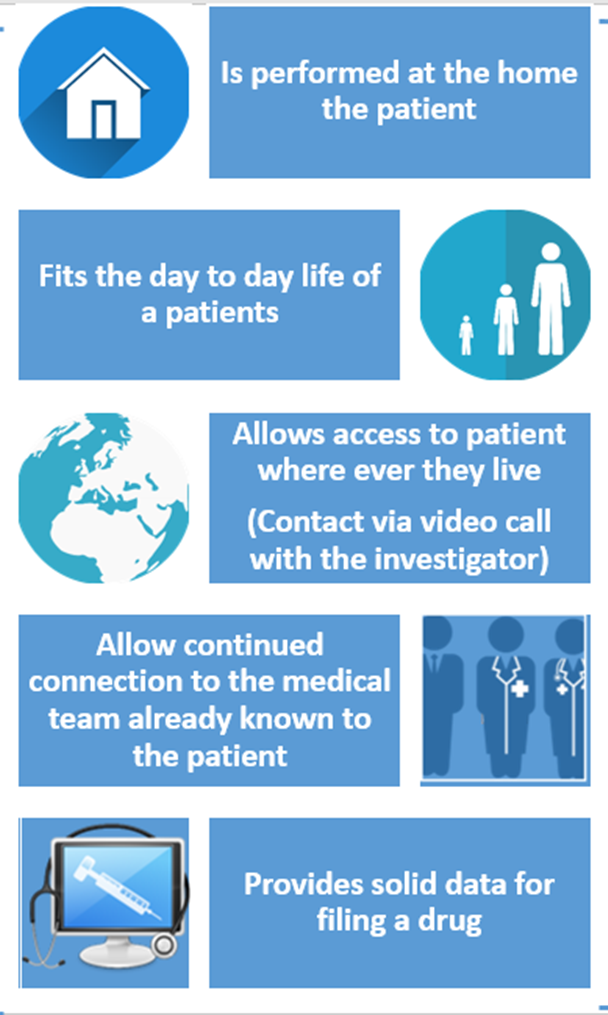 Applicability of DCT approaches is very dependent on IMP, indication, patient population, country (site and HA).

Differing local requirements from Health Authorities: HAs are open, patient safety and data integrity remain key but more harmonisation is needed: ICH E6(R3).

Site centricity + patient centricity as secret sauce: not all patients have the same needs / preferences. Not all sites are willing or able.

Vendors are not always prepared for global trials.

Lack of maturity / validation of technologies for some components (e.g. digital endpoints) and questions on data security remain.
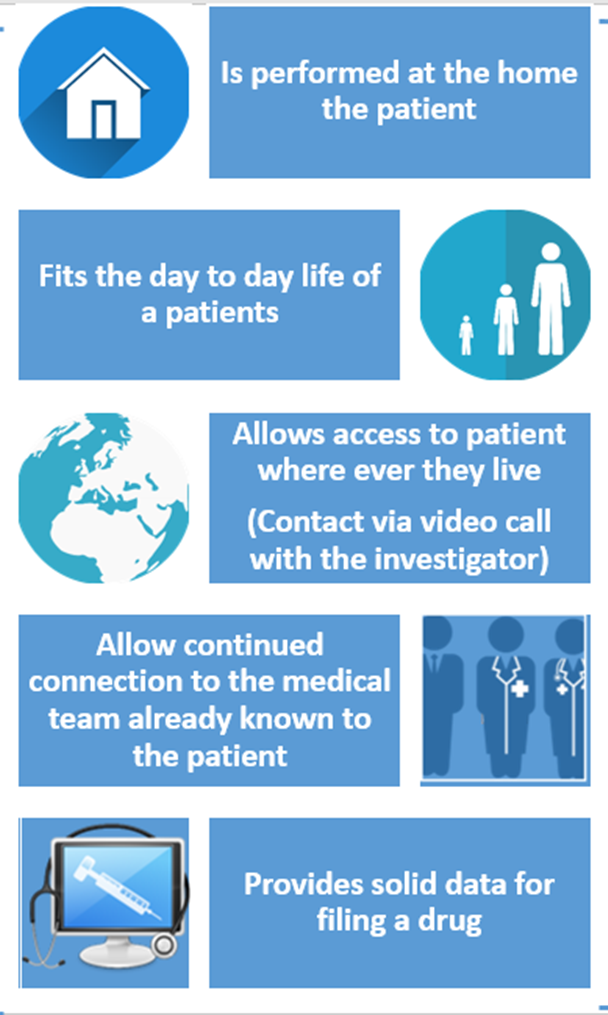 This is a Hoffmann-La Roche Limited document that contains confidential information. Nothing herein is to be disclosed without written consent from Hoffmann-La Roche Limited.c
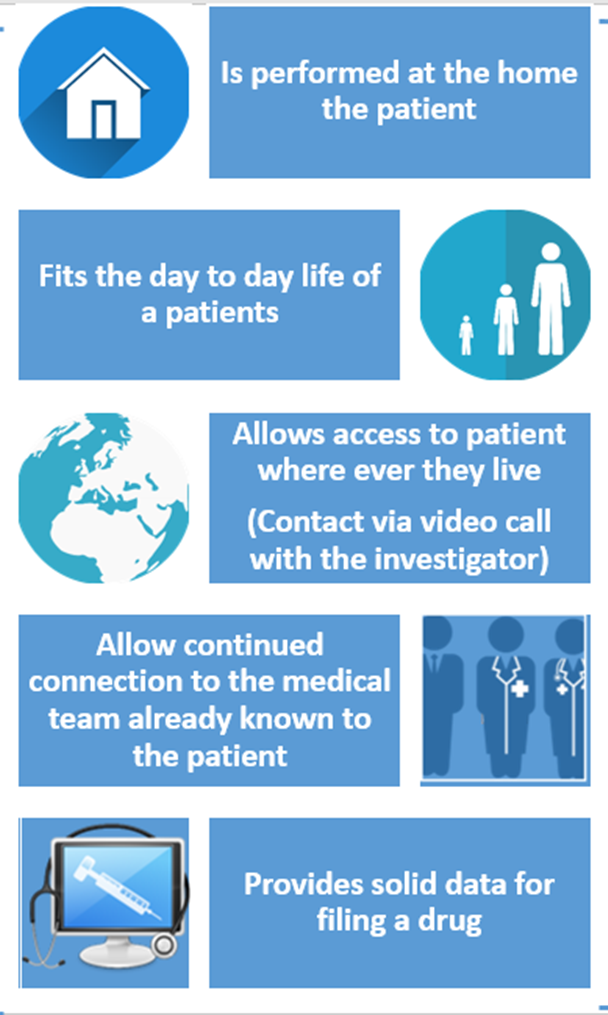 [Speaker Notes: Vendors: vendor coverage is patchy necessitating >1 vendor to accommodate all countries in some trials
Certain countries will require a mobile doctor for certain appointments
willingness of HAs as well as Investigator sites to utilise
Up front identification of risks is critical step to implementing DCTs well
Sites: Not all sites are willing to or able to accommodate decentralized trial logistics and requirements i.e. eConsent, remote EMR access, decentralized/non site CRC and nurses responsibilities. Communication pathways are also multi-faceted and challenging and large opportunities for improvement.

 in global trials, the differences in standard of care, roles and responsibilities, and training of health care providers should be taken into consideration when considering whether decentralized practices may be appropriate for individual countries outside the United States.]
MIND the GAP
Reality check on aspiration vs reality
Sustainability, mindset and infrastructure
DCT elements are not new: up front identification of risks remains critical

Data provenance and quality 
We need validation through more experience that remote data collection also leads to high quality data

Harmonised requirements
High interest from Health Authorities and Ethic Committees but update of regulations (e.g. CTR) and harmonisation are key 

ICH E6 (R3) promising to accommodate DCTs, however many components are governed by local laws:

Call to HAs and ECs to agree on key principles for DCTs!
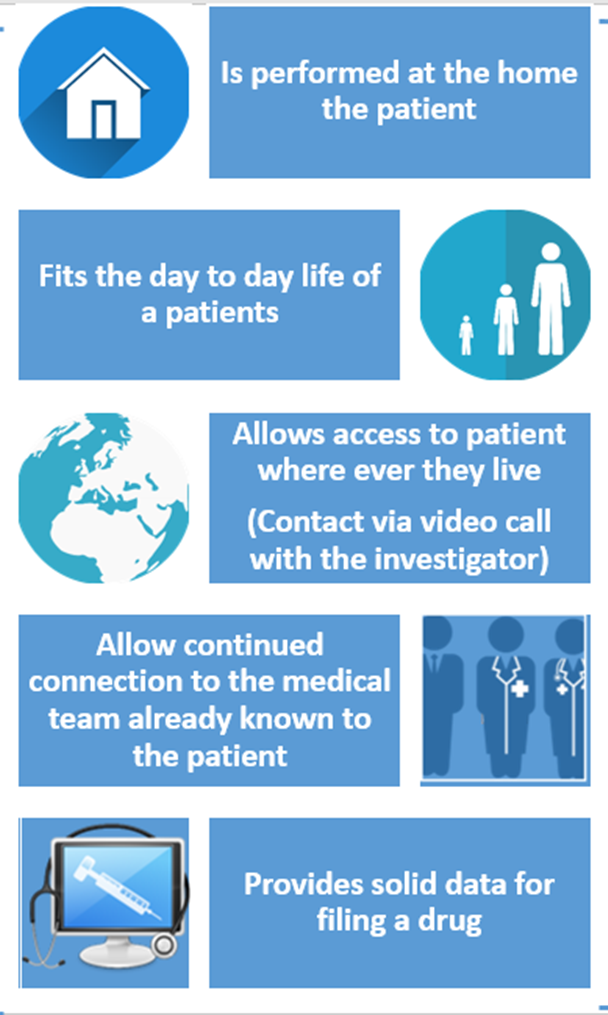 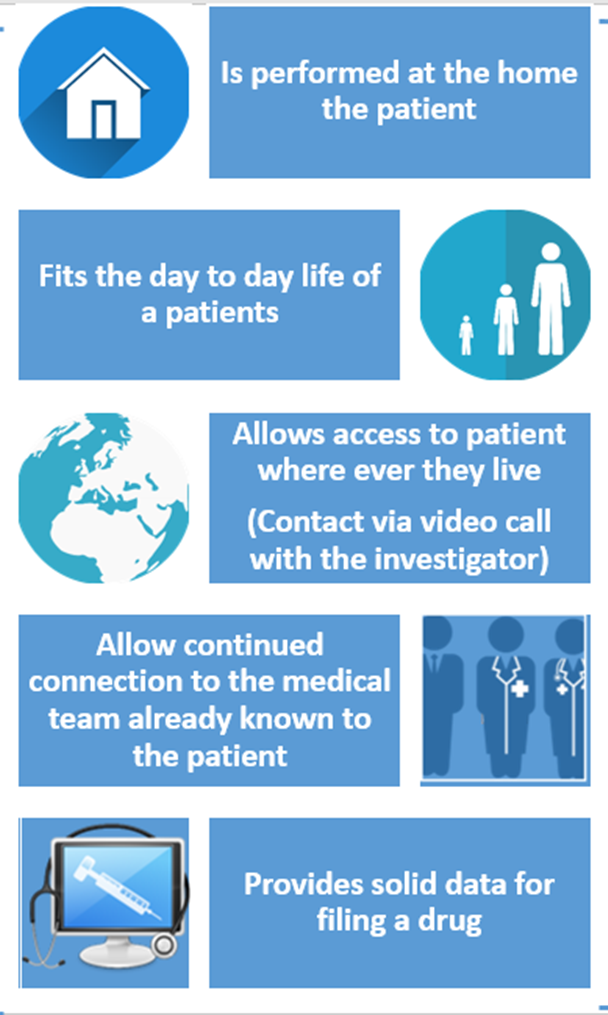 This is a Hoffmann-La Roche Limited document that contains confidential information. Nothing herein is to be disclosed without written consent from Hoffmann-La Roche Limited.c
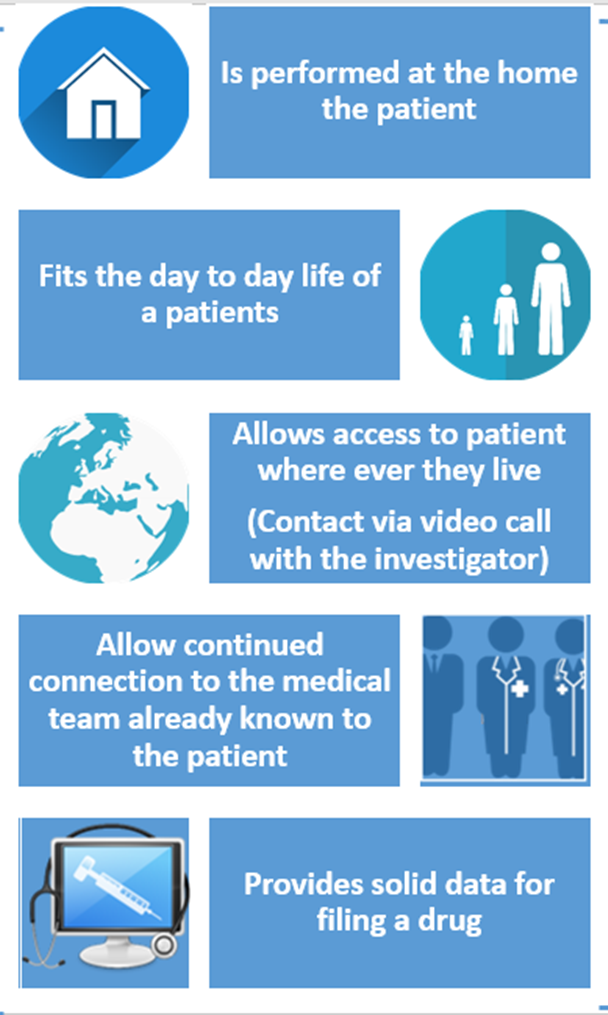 [Speaker Notes: May mention that the CTR unfortunately does not provide any guidance?
Mindset and barriers that need to be broken down]
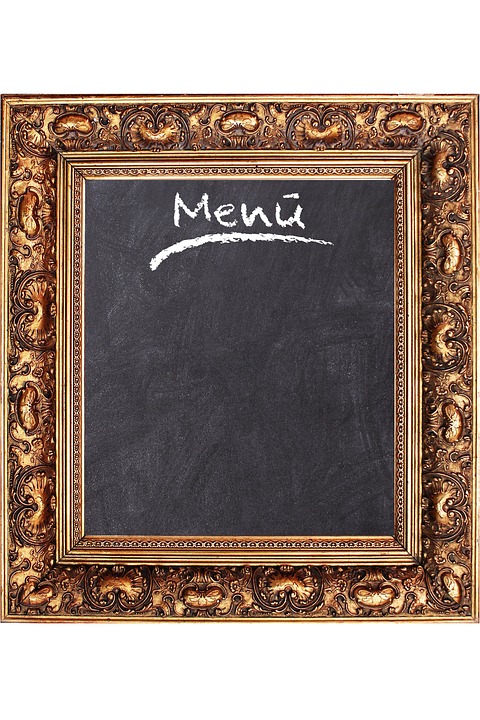 Imagine a future where…
… patients can choose 
their trial experience
Check-list for stakeholders:
Case studies to proof high data quality in flexible operational designs
Patient Safety
GxP principles: data integrity
Good Documentation
Data Privacy & Cybersecurity
Harmonised HA / EC  requirements
Visits 2,4,6,8:
At home with mobile nurse
At the site

IMP administration:
At home
At local facility
At the site
It takes a city! Thank you to Roche colleagues who are driving these innovative trials forward! Specially Elizabeth Theogaraj, Bettyna Brivet-Jones, Jamie Wingate, Amy Vassel, Marlene Thomas and Tracy Simkins.
This is a Hoffmann-La Roche Limited document that contains confidential information. Nothing herein is to be disclosed without written consent from Hoffmann-La Roche Limited.
DCTs may lead to higher recruitment and retention rates
Figures
79%1
58%2
Sources: 1. CISCRP Perceptions & Insights Study, 2019
	      2. SubjectWell Patient Attitudes Survey, May 2020
This is a Hoffmann-La Roche Limited document that contains confidential information. Nothing herein is to be disclosed without written consent from Hoffmann-La Roche Limited.
[Speaker Notes: 79% Home nursing visits would make participation in a trial somewhat/very appealing 1
Preferences Differ with Race/Ethnicity:	
85%Black		75% Hispanix / Latin
81% white		66% Asian

58% Percent of Patients More Likely To Participate In A Trial That Offers Telehealth Services 2]
Placeholder Autism as probable example
Aurora Study
Study diagram
The DCT elements implemented ( needs to be updated)
Aurora Study
Diagnosing & finding patients
Identifying suitable patients beyond typical CT sites
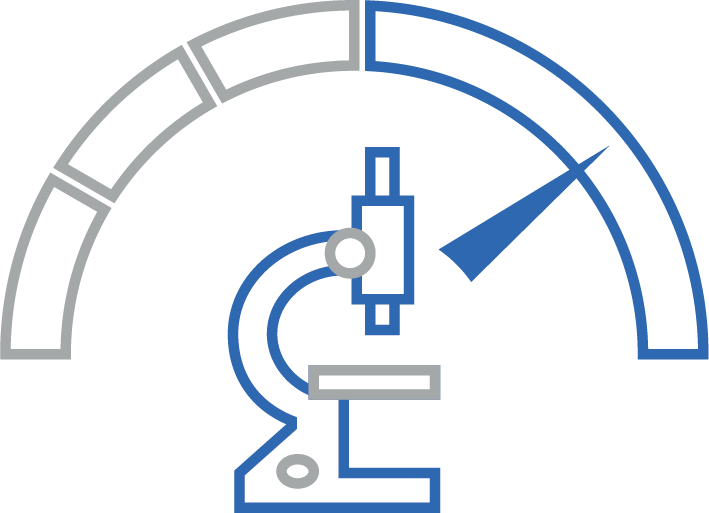 Digital Endpoints
Remote safety / efficacy assessments
eConsent, Telemedicine, Virtual site
Contact with remote PI
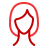 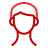 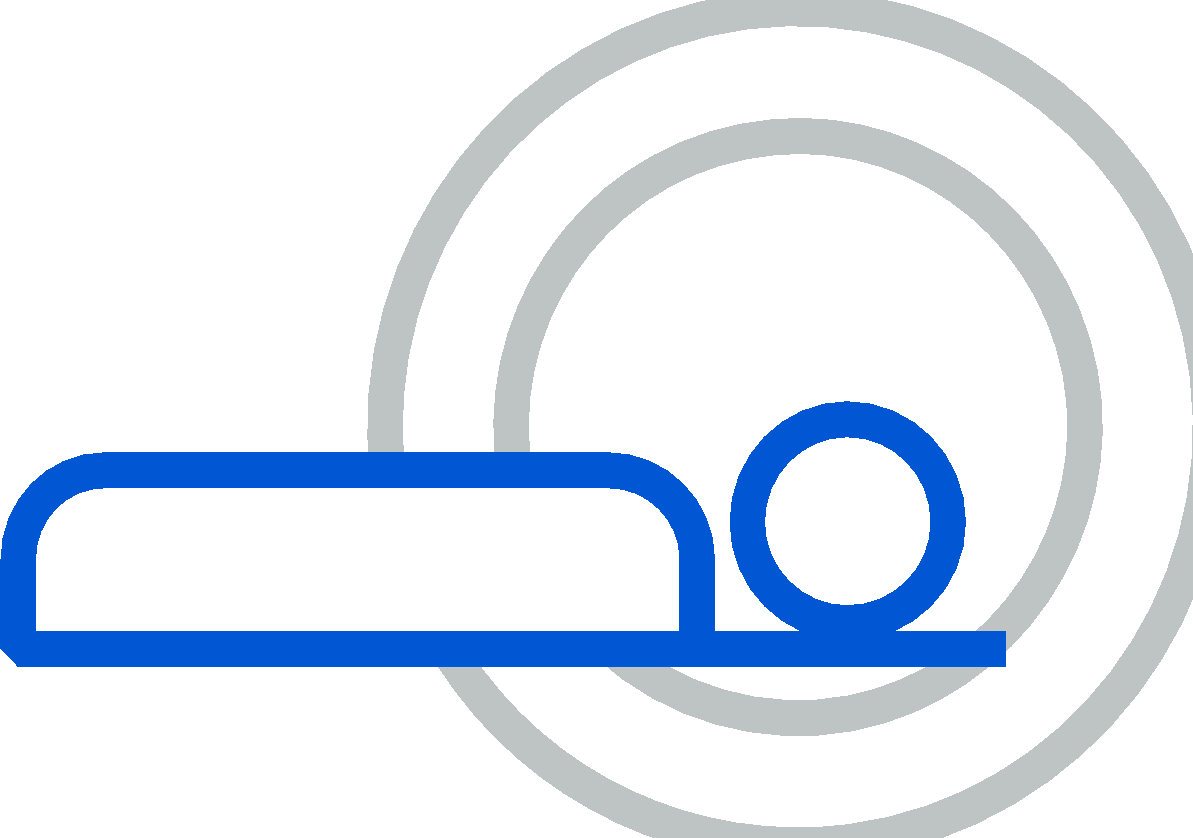 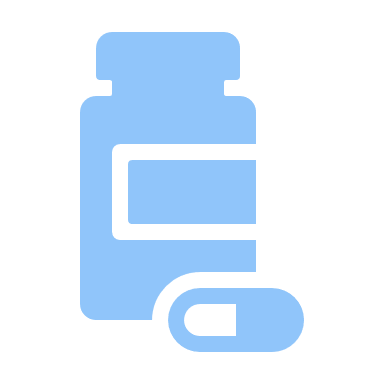 Local imaging & local laboratories 
Use of local facilities
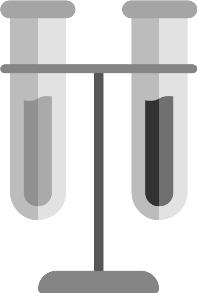 IMP home administration & mobile nurse
Treatment and follow up locally
This is a Hoffmann-La Roche Limited document that contains confidential information. Nothing herein is to be disclosed without written consent from Hoffmann-La Roche Limited.
Operational Workflow for ALPHA-T
Different levels of decentralization and iterating the ALpha-T model based on what we have learnt
Classical CT: 
all visits at site
Hybrid Clinical trial: Mix of home & site visits
DCT focused on patients and HCP bond and trust
Virtual site and matching patients via NGS platforms
ALpha-t
As planned in US
This is a Hoffmann-La Roche Limited document that contains confidential information. Nothing herein is to be disclosed without written consent from Hoffmann-La Roche Limited.
[Speaker Notes: Focus on the challenges to the approach

Started with smart trial approach but we learned this model did not work - we needed to bring back the trial to maintain the patient - HCP bond
We then focused the model on the patient - HCP bond]